PSYCHOPATOLOGIA OGÓLNA DLA STUDENTÓW MEDYCYNY CZ. I
Magdalena Kotlicka-Antczak/ Bartosz Kaczmarek
Przygotowanie merytoryczne seminariów w formie prezentacji przypadków klinicznych w ramach projektu „Operacja - Integracja!" Zintegrowany Program Uniwersytetu Medycznego w Łodzi (POWR.03.05.00-00-Z065/17) współfinansowany z Unii Europejskiej w ramach Europejskiego Funduszu Społecznego Priorytet III. Szkolnictwo wyższe dla gospodarki i rozwoju. Działanie 3.5 Kompleksowe programy szkół wyższych
Czynności psychiczne
Funkcje poznawcze

Funkcje wykonawcze

Emocje (uczucia)

Wola

Impulsy i popędy
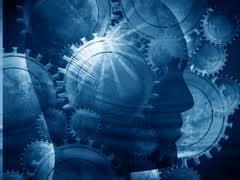 Funkcje poznawcze
Spostrzeganie

Myślenie i komunikowanie się 

Uwaga 

Pamięć
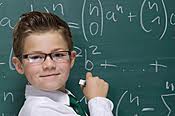 ZABURZENIA SPOSTRZEGANIA
Iluzje patologiczne	          Omamy                 Z. psychosensoryczne
                                                        O. rzekome
Iluzje= zniekształcone spostrzeżenia
Iluzje patologiczne- nie są korygowane
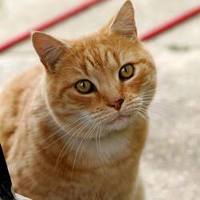 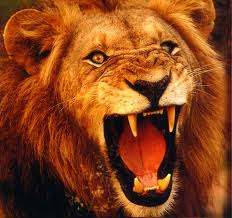 BODZIEC			        ODBIÓR BODŹCA
         Sąd realizujący prawidłowy                    Sąd klasyfikujący błędny
                   (przedmiot istnieje)	           (przedmiot mylnie identyfikowany)
Omamy (halucynacje) = fałszywe spostrzeżenia

Omamy rzekome  (pseudohalucynacje )= fałszywe spostrzeżenia lokowane w  „wewnętrznej przestrzeni” np. w głowie, w ciele


Brak bodźca
Brak krytycyzmu (poczucie realności)
OMAMY
BRAK BODŹCA                                                     „ODBIÓR” BODŹCA
									





Sąd realizujący nieprawidłowy                                   Sąd klasyfikujący błędny
     (przedmiot nie istnieje)	                                     (przedmiot mylnie identyfikowany)
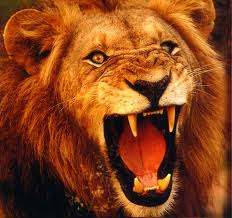 Tam jest lew!
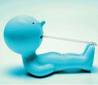 FIZJOLOGIA
Omamy hipnagogiczne
 (przy zasypianiu)

Omamy hipnopompiczne
 (przy budzeniu się)
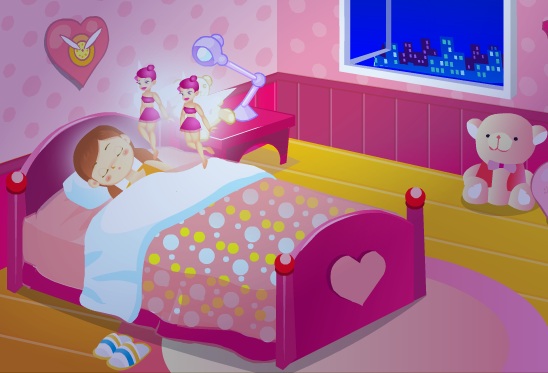 ZABURZENIA PSYCHOSENSORYCZNE
Halucynoidy                            Zaburzenia schematów przestrzennych
Halucynoidy
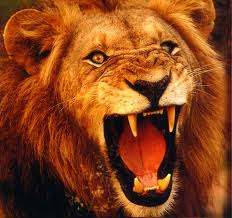 BRAK BODŹCA                   				   „ODBIÓR” BODŹCA
						 	           KRYTYCYZM
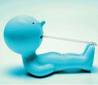 Znowu te zwidy!
Omamy ze względu na rodzaj zmysłu
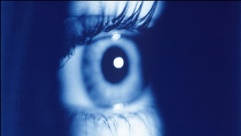 Wzrokowe

Słuchowe

Węchowe


Smakowe

Czuciowe
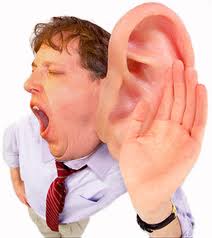 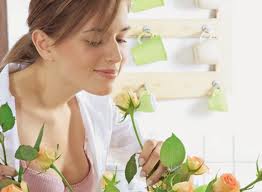 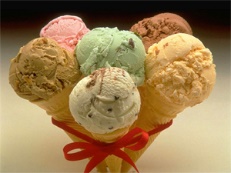 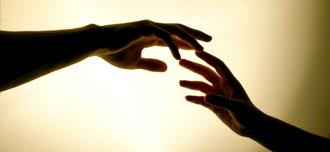 Zaburzenia myślenia
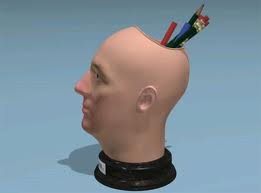 Zaburzenia treści myślenia


Zaburzenia toku myślenia (formalne)


Zaburzenia logiki myślenia
Zaburzenia treści myślenia
Urojenia 		       Myśli natrętne                 Idee nadwartościowe
Urojenia = fałszywe przekonania
Jestem królem…
Nie są uwarunkowane kulturowo/społecznie
Nie są podlegają perswazji
Urojenia  - rodzaje w zależności od treści
Prześladowcze
Odnoszące
Oddziaływania
Owładnięcia
Wpływu na myślenie (nasyłania, zabierania myśli)
Odsłonięcia
Błędnego utożsamiania osób
Zazdrości
Winy, kary, potępienia= depresyjne (zgodne z nastrojem depresyjnym)
Bogactwa, władzy, posłannicze= wielkościowe (zgodne z nastrojem podwyższonym)
NATRĘCTWA
Myśli	 Wyobrażenia             Impulsy
           OBSESJE
Czynności 
KOMPULSJE
Myśli natrętne
Myśli uporczywie narzucające się

    Oceniane jako absurdalne,
      niepożądane, egodystoniczne 
      (niezgodne z „ego)
Idee nadwartościowe
Ta maszyna zmieni losy 
cywilizacji
Dominujące, silne przekonanie
NIE musi być niezgodne z prawdą
Osoba jest z nim silnie związana 
emocjonalnie
Wyznacza cele, 
Determinuje działanie
Społecznie szkodliwe lub korzystne
Powoduje zaburzenia funkcjonowania w wielu aspektach
ZABURZENIA TOKU MYŚLENIA
Ilości 		                Tempa                               Struktury
Przyspieszenie
Spowolnienie
Zahamowanie
Zatamowanie
Mutyzm
Alogia
Słowotok
Rozkojarzenie
Inkoherencja
Mutyzm
Brak reakcji słownej pomimo zachęt i poleceń kierowanych do chorego
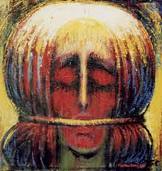 ZABURZENIA LOGIKI MYŚLENIA
Paralogiczne
dereistyczne
katatymiczne
ambisentencja
Myślenie paralogiczne: myślenie nie uwzględniajace zasad logicznych (m. innymi) wyciągania wniosków, uogólniania, klasyfikowania: 
np. chory włącza do jednego zbioru statek i kaczeniec, gdyż „średnica masztu statku jest taka sama jak średnica kaczeńca” („prywatna logika” chorego)
Specyficzne formy
M. magiczne: nie uwzględniające logicznych reguł przyczynowo-skutkowych, łączenie zjawisk nieracjonalnymi związkami, przekonanie o możliwości wpływania myślami lub działaniami na bieg wydarzeń niezależnych od działań człowieka(„jeśli nic dziś nie zjem, nie dojdzie do końca świata”)
M. katatymiczne: m. życzeniowe („przestało padać, to znaczy, że jutro mnie wypiszą”)
M. symboliczne: nadawanie szczególnego, nieracjonalnego znaczenia obiektom, barwom, 
cyfrom „noszą żółte krawaty- to nie jest przypadkowe)”
M. dereistyczne: myślenie oderwane od rzeczywistości
Ambiwalencja myślenia (i wypowiedzi-ambsentencja): 
współwystępowanie sprzecznych myśli „Nigdy nie chorowałam psychicznie. Tak, w 2000 roku maiłam najgorszy rzut choroby”
ZABURZENIA PAMIĘCI
Amnezja=niepamięć, luka pamięciowa
Wsteczna			śródczesna		następcza
Utrata możliwości odtwarzania wspomnień z jakiegoś okresu czasu
ALLOMNEZJE = wspomnienia zniekształcone
Iluzje pamięciowe: wspomnienia zniekształcone pod wpływem silnych emocji lub czynników chorobowych


Kryptomnezje : nieuświadomione  wspomnienia


Złudzenia utożsamiające : postrzeganie wydarzeń nigdy nie przeżytych jako znanych (déjá vu - już widziałem, déjá entendu - już słyszałem, déjá vecu – już przeżyłem) lub sytuacji znanych jako nowych lub obcych (jamais vu – nigdy nie widziałem, jamais vecu- nigdy nie przeżywałem).
PSEUDOMNEZJEWSPOMNIENIA RZEKOME
Konfabulacje: fałszywe wspomnienia wypełniające luki pamięciowe. 

Omamy pamięciowe: relacjonowanie przeżyć, które nigdy nie miały miejsca, a o których przeżyciu chory jest przekonany. 
      Urojenia rzutowane w przeszłość.
Zaburzenia nastroju
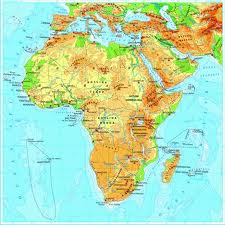 Afekt
Nastrój
Zaburzenia nastroju
Hypertymia
Eutymia
Hypotymia
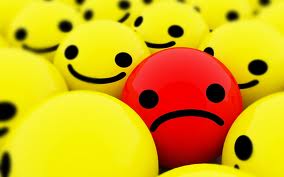 Zaburzenia afektu
Spłycenie afektu: zmniejszenie zakresu ekspresji emocji 
Stępienie afektu: głębokie zmniejszenie zakresu ekspresji 
emocjonalnej lub jej brak, brak modulacji mimiki, gestykulacji
w zależności od działających bodźców. 
Odpowiedź emocjonalna jednostajna
Niedostosowanie afektu: brak spójności pomiędzy bodźcami 
zewnętrznymi, myślami lub wypowiedziami chorego a ekspresją emocji
(np. płacz towarzyszący opowiadaniu przez pacjenta dowcipu)
Lęk
Lęk wolno płynący –bez określonego „źródła”. długotrwały

Lęk uogólniony=„zamartwianie się”

Lęk paniczny

Fobie
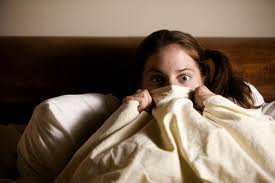 Fobie
Nieuzasadniony, utrwalony 
strach lub lęk pojawiający się 
wobec określonych obiektów
lub  sytuacji (także wobec ich wyobrażenia)
połączony z silnym dążeniem do ich unikania
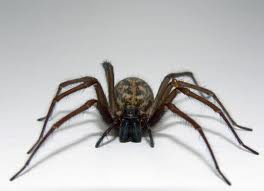